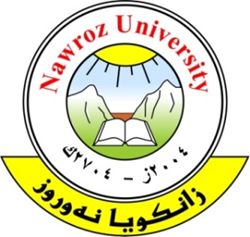 Types of the soil  in  Duhok  city Kurdistan Region – Iraq .by . Dr. Abdulqader Ahmad Hamy 20\12\2015
Introduction : 

Duhok city located in the north west of Kurdistan region , between two mountains , Bekher anticline in the north  , and  Zawa anticline  in the south .
According to geological  condition , both mountains  are composed of Pilaspi formation   (limestone ) , and jercus formation presented by  clayey silt  .
Large parts of the soil in Duhok  Basin  are covered with clayey silt beds ,that vary in the color from brown to reddish , in addition to it is variable in thickness ,
 and  affected by erosion process of Bekher and Duhok mountains  .  

 1-The procedure and aim of study  :

 This study includes  field  investigation  , sampling , laboratory tests , and  calculation of allowable  bearing capacity .
 The aim of study is presenting technical report  for purpose of  building construction .  
Boreholes was drilled by Special  Rotary Drilling Machine , the depth ranges (15-25) m. The depth of borehole depend  mainly  on the height of building , nature of the soil , and engineering  geological condition of the site .
 During the drilling , S.P.T(Standard Penetration Test)   was  done , disturbed and undisturbed samples were taken to the laboratory .
Studied area :
   the following area  were studied :

1- zere land site ( K.R.O )  .
2- Tanahee site : ( Newroz university site)  .
3- shakhke site:  ( Electric  station site).
4- Shandokha site: ( French Village – Sheraton hotel site ) .
5- Azadi panorama ( women's  hospital site ). 
6- Malta site ( healthy center site ) , south of Roj city .
Map of Duhok city with location of studied areas
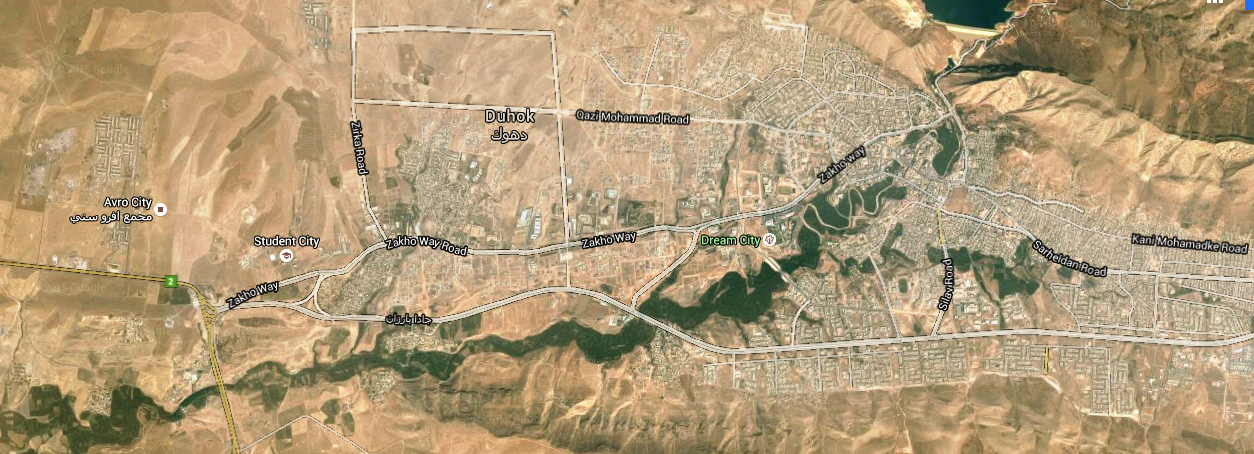 Shakhky
Shendokha
Panorama
Malta
Zari Land
Nawroz University
Types of  the soil  in the studied areas  according to the Unified Soil Classification System

 (U.S.C.S  ),

Group 1 , includes   : Tanahi , Malta , and Zereland  Zone . 
 1-According to  the  Unified  Soil Classification ( U.S.C.S  ),  the soil  in this group are classified  as a  CL , CH  ,  Inorganic Clayey Silt , medium to high  plasticity  , brown to reddish in color . .
 2-Laboratory and field data  are as follow , 
  *   Liquid limit (L.L) ranges (43-57)%. 
  *  Index of Plasticity (I.P ) ranges (17-31 )_% 
  *  S.P.T ranges (23-50) N /30 cm .  
  *  Specific gravity (GS) ranges  (2.68-2.75) g\sm3 
  *  Allowable  Bearing Capacity  ranges (15.00-20.00)  t\m2
.
Group 2 , includes  , Shandokha ,Shakhke .

1- According to U.S.C.S ,  the soil are classified  as a GM , silty  calcareous  gravel mixture with beds of limestone .
 2-Laboratory and field data of this area as follow ,
  *  Liquid limit (L.L) ranges (22-27)%.
  *  Index of Plasticity (I.P ) ranges (8-14 )%
  *  S.P.T ranges (35-50) N /30 cm.
  *  Specific gravity (GS) ranges  (2.72-2.76) g\sm3 
  *   Bearing Capacity (20.00-25.00)  t\m2 .
Group 3  : includes  : Azadi Panorama  Zone .  1-According to U.S.C.S ,  the soil are classified  as a G.P , Poorly Graded , mixture of gravel with sand  and fine materials , with beds of conglomerates well to medium cemented .   2- Laboratory and field data are  as follow  , * -  Liquid limit ( L.L ) ranges ( 20-25)%.* -  Index of plasticity     =      ( 6-10) % .* -  specific gravity          =      (2.65-2.67) g\cm3 .* -  S. P. T  =  50 N\3 cm .* -  Bearing capacity                 ( 25.00 – 30.00) t\m2  .
Conclusion : 
 according to our investigation  , the soil in the studied are suitable for foundations ,
Taking in our consideration that the soil of group 1 classified as a high plasticity , so it may be swelled in case of water existence  , in this case  replacement of  the soil should be done in the site  ,
The type of soil replacement should be according to  the technical specification  ( pure of gypsum , well graded …etc. )  .  

Recommendation : 
According to the field data , laboratory tests  , and our experience  , we recommend the following  ,

1- Depth of foundation should be executed within  the natural soil ( filling or organic soil should be removed ).
2- Transmitted stress to  the soil , should be  not more than allowable bearing capacity .
3- in case of exist  gypsum  in the soil , anti sulfate cement should be used  in all structural elements  contacted with soil .
4- Net of water drainage should be executed according to the specification , whereas s to prevent occurrence  of seepage .
5-In case of existence  swelling soil  (montmorilonite  clay ), improvement of soil  should be done  , such as replacement  of the  soil .
6- After finishing  excavation of  the soil foundation , and before concreting   soil should be cheeked by Geotechnical  Engineer  should be checked .
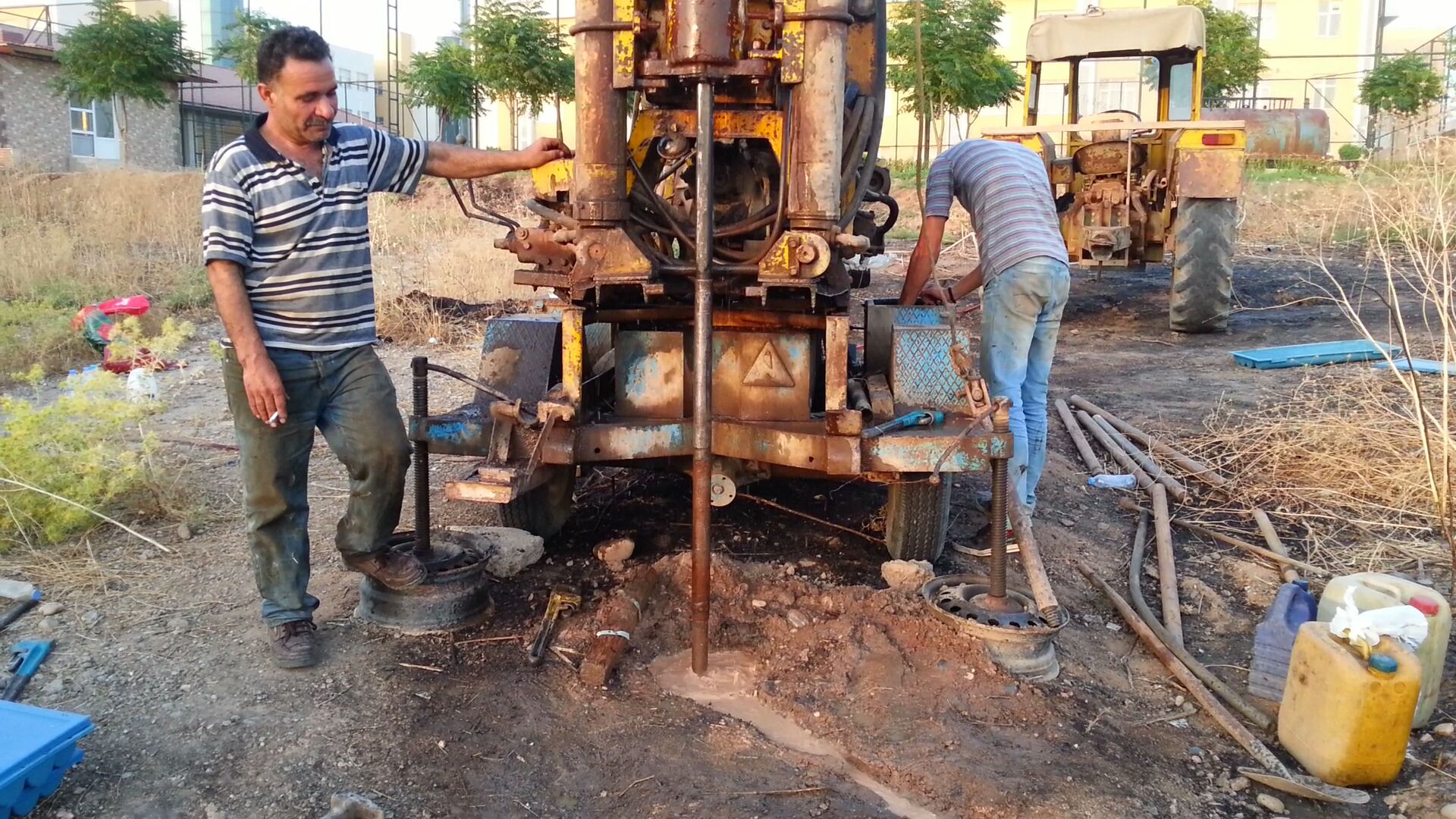 References  :    
                                                  

 * Soil  Mechanics  - Yanne  Henna  Damascus University ,  Engineering  college 1978
 * Soil Mechanics @ Foundation  Bawls                                                                            
* Geology of Iraq – jasmine and others                                                                                   
*  Laboratory of Duhok  
* Hamy .A. archive 2013-2015 , Duhok – Kurdistan Region – Iraq   .
Thank you
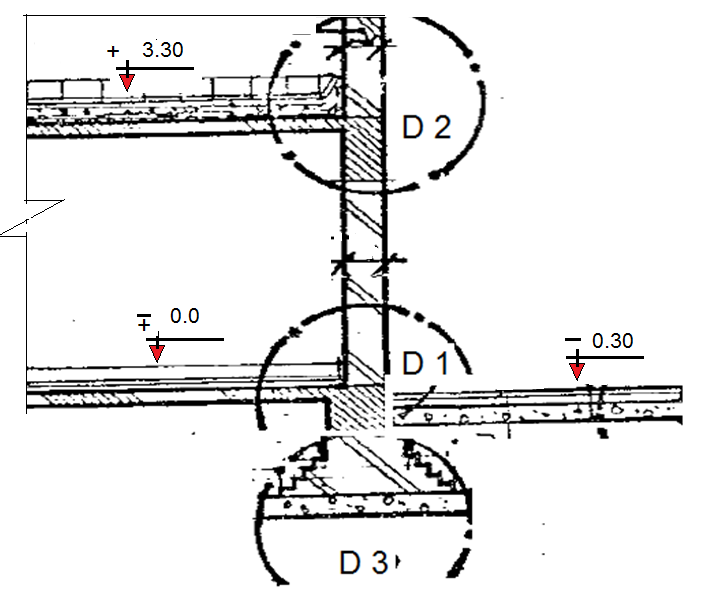 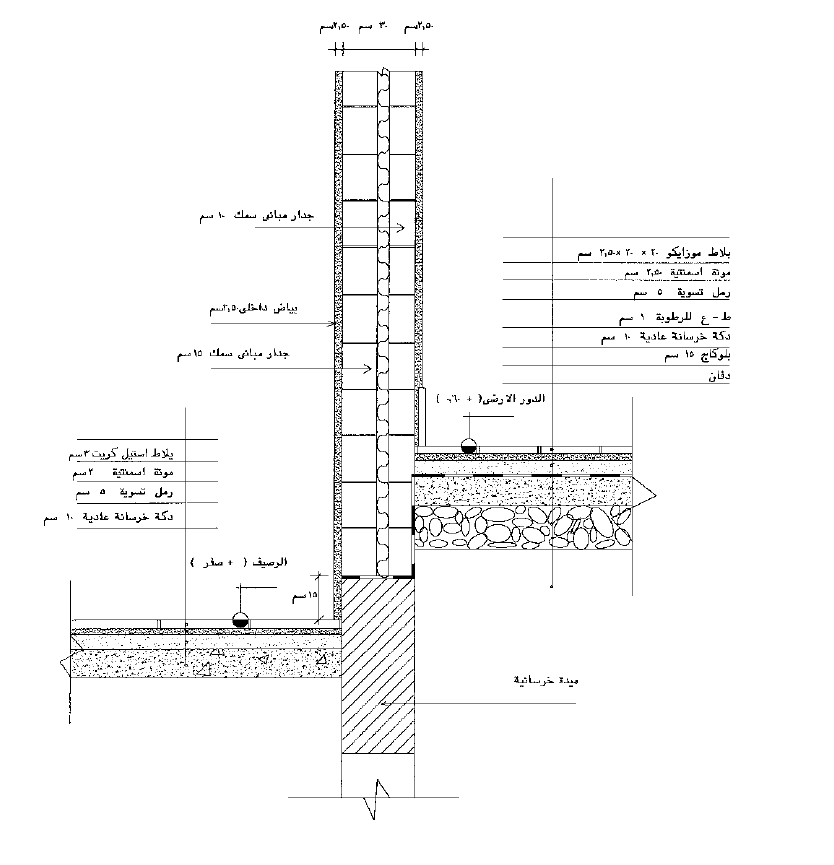